Quiz
Gas
1
ข้อใดไม่ใช่สมบัติของแก๊ส
โมเลกุลอยู่ห่างกัน
ความหนาแน่นน้อย
มีรูปร่างไม่แน่นอน
มีปริมาตรที่แน่นอน
โมเลกุลมีการเคลื่อนที่อย่างไม่เป็นระเบียบ
2
จากความสัมพันธ์ดังในกราฟด้านล่าง ข้อใดถูก
y = x+k
y = k/x
y = kx
y = -kx
y = kx2
y
x
3
จากสูตร pv=nRT ค่า R ที่ใช้ควรมีค่าเท่าใด
0.082 mol m s-1
0.082 L atm mol-1 K-1
8.314 J K-1 mol-1
8.314 N m
1.987 cal K-1 mol-1
4
แก๊ส H2 2 โมล ที่ 760 torr และ 500 K มีปริมาตรเท่าใด
V = (2x0.082x500)/1 L
V = (2x0.082x500)/760 L
V = 2x8.3x500x1 L
V = 2x0.082x500x760 L
ไม่มีคำตอบ
5
แก๊ส H2 1 โมล ที่ 1 atm และ 1000 K มีปริมาตรเท่าใด
1000 L
1000 atm
82 L
82 atm
8.314 L
6
แก๊ส N2 2 L ที่ 500 K จะมีปริมาตรกี่ลิตรที่ 1000 K ที่ความดันเดิม
1 L
4 L
250 L
500 L
ข้อมูลไม่เพียงพอ
7
แก๊สผสม 5 atm มี XA=0.7, XB=0.3 แก๊ส B มีความดันเท่าใด
3.5 atm
1.5 atm
1.0 atm
5 atm
ไม่มีคำตอบ
8
เปรียบเทียบระหว่าง N2 และ O2 ที่อุณหภูมิเดียวกัน ข้อใดผิด
O2 มี MW มากกว่า
O2 มีความเร็วเฉลี่ยต่ำกว่า
O2 แพร่ได้ช้ากว่า
O2 มีพลังงานจลน์เฉลี่ยต่ำกว่า
ไม่มีข้อใดผิด
9
ข้อใดผิดเกี่ยวกับทฤษฎีจลน์โมเลกุลของแก๊ส
โมเลกุลของแก๊สไม่มีแรงดึงดูดต่อกัน
โมเลกุลเคลื่อนที่เป็นเส้นตรง
โมเลกุลไม่ชนกันเอง
ค่าพลังงานจลน์แปรผันตรงกับอุณหภูมิ
ที่อุณหภูมิเดียวกัน แก๊สทุกชนิดมีความเร็วเฉลี่ยเท่ากัน
10
ข้อใดไม่ถูกต้องเกี่ยวกับแก๊สจริง
ปริมาตรของเนื้อแก๊สไม่เป็นศูนย์
โมเลกุลมีแรงดึงดูดระหว่างกัน
PV/RT = 1 (เมื่อ n=1)
จะมีความดันจะต่ำกว่าแก๊สอุดมคติ
จะเหมือนแก๊สอุดมคติเมื่อ P ต่ำ T สูง
Quiz
Liquid
11
ข้อใดไม่ใช่สมบัติของของเหลว
โมเลกุลอยู่ชิดกัน
มีรูปร่างไม่แน่นอน
มีปริมาตรไม่แน่นอน
มีสมบัติไอโซโทรปิก
ไหลและแพร่ได้
12
ข้อใดผิดเกี่ยวกับความหนืดของของเหลว
คืองานที่ใช้เพื่อขยายพื้นที่ผิวของของเหลว
แรงดึงดูดมาก ความหนืดมาก
มวลโมเลกุลมาก ความหนืดมาก
อุณหภูมิสูง ความหนืดต่ำ
ความหนืดสูง จะไหลได้ยาก
13
ข้อใดผิดเกี่ยวกับความตึงผิวของของเหลว
คืองานที่ใช้เพื่อขยายพื้นที่ผิวของของเหลว
แรงดึงดูดมาก ความตึงผิวมาก
โมเลกุลที่ผิวหน้าจะถูกดึงเพื่อให้พื้นที่ผิวลดลง
อุณหภูมิสูง ความตึงผิวมาก
ความตึงผิวสูง จะรวมตัวเป็นเม็ดได้ดี
14
ข้อใดผิดเกี่ยวกับการระเหย
คือการเปลี่ยนสถานะจากของเหลวเป็นแก๊ส
เกิดเฉพาะที่ผิวหน้าของของเหลว
พื้นที่ผิวมาก ระเหยง่าย
แรงดึงดูดมาก ระเหยง่าย
อุณหภูมิสูง ระเหยง่าย
15
ข้อใดผิดเกี่ยวกับความดันไอ
แรงดึงดูดสูง ความดันไอสูง
เกิดเมื่ออยู่ในภาชนะปิด
เกิดเมื่ออัตราควบแน่น=อัตราระเหย
อุณหภูมิสูง ความดันไอสูง
โมเลกุลใหญ่ ความดันไอต่ำ
16
เปรียบเทียบของเหลว 2 ชนิดคือ H2O และ CCl4 ข้อใดผิด
H2O มีแรงดึงดูดระหว่างโมเลกุลมากกว่า
H2O มีความดันไอมากกว่า
H2O มีแรงตึงผิวมากกว่า
H2O ระเหยได้ยากกว่า
H2O มีขนาดโมเลกุลเล็กกว่า
17
ข้อใดไม่ถูกต้องเกี่ยวกับการเดือด
จุดเดือดปกติ พิจารณาที่ความดัน 1 atm
แรงดึงดูดมาก จุดเดือดต่ำ
ความดันไอสูง จุดเดือดต่ำ
ความดันไอของสารเท่ากับความดันบรรยากาศเหนือของเหลวนั้น
เกิดขึ้นเฉพาะที่ผิวหน้าของของเหลว
18
สิ่งใดที่ไม่มีผลต่อจุดเดือดของสาร
ความดันของบรรยากาศเหนือของเหลว
แรงดึงดูดระหว่างโมเลกุล
ความดันไอ
น้ำหนักโมเลกุล
ทุกข้อมีผลต่อจุดเดือด
19
ที่อุณหภูมิ 600 K และ ความดัน 1.0 atm สารมีสถานะใด
ของแข็ง
ของเหลว
แก๊ส
Super fluid
ระบุไม่ได้
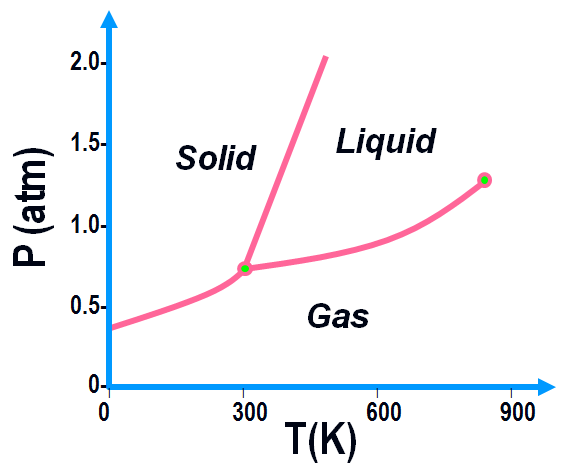 20
อุณหภูมิจุดเดือดปกติของสารนี้เท่ากับเท่าไร
A
B
C
D
E
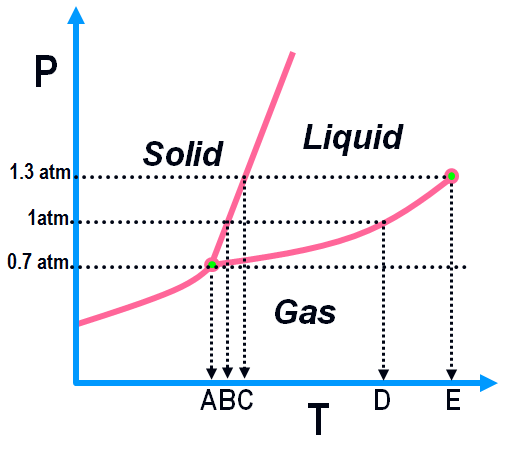 Quiz
Solid I
21
ข้อใดไม่ใช่สมบัติของของแข็ง
แรงระหว่างอนุภาคต่ำ
โมเลกุลอยู่ชิดกัน
มีรูปร่างแน่นอน ไม่ขึ้นกับภาชนะ
มีปริมาตรแน่นอน 
ขยายตัว/หดตัวได้เล็กน้อย
22
ข้อใดไม่ใช่ลักษณะของของแข็งผลึก
ผิวหน้าเรียบ
มีรูปทรงเรขาคณิต
มีสมบัติ Isotropy
มีจุดหลอมเหลวที่เด่นชัด
อนุภาคมีการจัดตัวอย่างเป็นระเบียบ
23
ข้อใดต่อไปนี้ คือของแข็งผลึกแบบโควาเลนต์
SiO2
NaCl 
H2O
เหล็ก
แก้ว
24
ของแข็งที่ไม่นำความร้อน/ไฟฟ้า มีจุดหลอมเหลว 1250-1500 ˚C คือ
ผลึกไอออนิก
ผลึกโควาเลนท์
ผลึกโมเลกุล
ผลึกโลหะ
ของแข็งอสัณฐาน
25
ข้อใดไม่ถูกต้อง
ระบบโครงผลึกมี 7 แบบ
หน่วยเซลล์คือหน่วยเล็กสุดที่บอกรูปร่างผลึก
FCC เป็นโครงผลึกแบบ ลูกบาศก์
BCC ไม่ใช่โครงผลึกแบบ ลูกบาศก์
แลตทิซคือการจัดเรียงตัวแบบซ้ำในผลึก
26
ข้อใดผิด เกี่ยวกับผลึกชนิดต่าง ๆ
SC มีอะตอม  1 อะตอม/หน่วยเซลล์
FCC มีอะตอม  2 อะตอม/หน่วยเซลล์
BCC มีอะตอม  2 อะตอม/หน่วยเซลล์
SC FCC และ BCC เป็นผลึกแบบลูกบาศก์
มีข้อผิดมากกว่า 1 ข้อ
27
พิจารณาผลึกของอะตอม ข้อใดผิด
ผลึก SC มีอะตอมที่มุมทั้ง 8 มุม
ผลึก BCC มีอะตอมที่กลางเซลล์
ผลึก FCC มีอะตอมที่กลางหน้าทั้ง 6 หน้า
ผลึก BCC มีอะตอมที่มุมทั้ง 8 มุม
ผลึก FCC มีอะตอมที่ขอบทั้ง 8 ด้าน
28
จากรูป เป็นผลึกแบบใด
SC
BCC
FCC
Cubic
ระบุไม่ได้
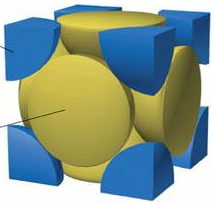 29
จากรูป มีกี่อะตอมต่อหน่วยเซลล์
1
2
8
9
10
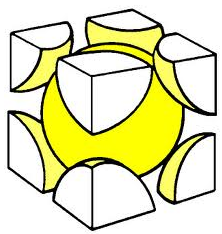 30
พิจารณาผลึกของอะตอม ข้อใดผิด
ผลึก SC มี 6.02x1023 UC/mol
ผลึก FCC มี 1.50x1023 UC/mol
ผลึก FCC มี 6.02x1023 atom/mol
ผลึก BCC มี 3.01x1023 UC/mol
ไม่มีข้อใดผิด
Quiz
Solid II
31
จากรูปด้านล่าง ข้อใดไม่ถูกต้อง
A = รัศมีของอะตอม
C = ความยาวขอบเซลล์
C = 4A
B =  1/2 C2
ปริมาตร = B3
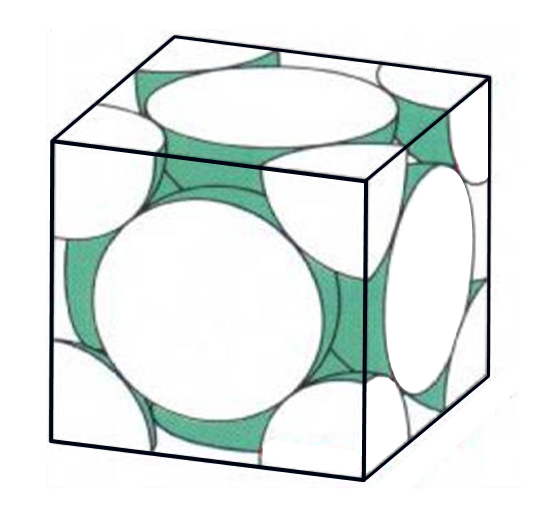 B
C
A
32
จากรูป ถ้ารัศมีของอะตอมเท่ากับ 2 ความยาวขอบเซลล์เท่ากับเท่าไร
4
16
 32
32
64
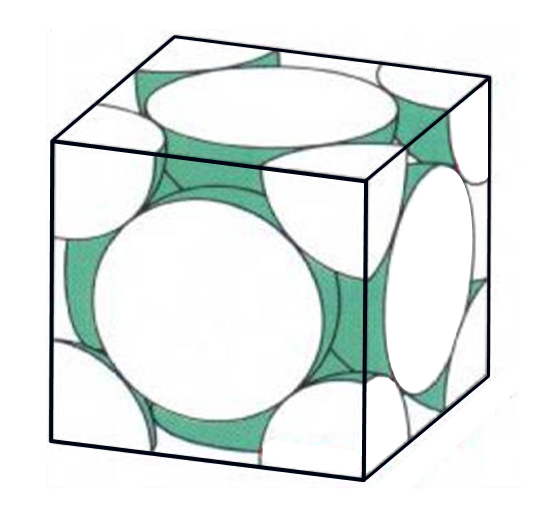 B
C
A
33
สาร A (SC) 1 หน่วยเซลล์ มีปริมาตร X cm3 ข้อใดถูก
รัศมีอะตอม  = 2X3 cm3
รัศมีอะตอม  = 4X1/3 cm3
รัศมีอะตอม  = X3 cm
รัศมีอะตอม  = X1/3 cm
รัศมีอะตอม  = 0.5 X1/3 cm
34
สาร B มีผลึกแบบ FCC และ 1 หน่วยเซลล์หนัก X g ข้อใดถูก
MW = XNA 
MW = XNA/2
MW = XNA/4
MW = 2X/NA
MW = 4X/NA
35
สาร C (MW 50 g/mol) มีผลึกแบบ BCC , d=3 g/cm3 ข้อใดถูก
สาร 1 หน่วยเซลล์หนัก 25 g
สาร 1 หน่วยเซลล์หนัก 25 amu
สาร 1 หน่วยเซลล์หนัก 50 amu
สาร 1 หน่วยเซลล์หนัก 100 amu
สาร 1 หน่วยเซลล์หนัก 150 amu
36
สาร H (MW 50 g/mol) มีผลึกแบบ FCC , d=2 g/cm3 ข้อใดถูก
สาร 1 โมลจะมีปริมาตร 25 g
สาร 1 โมลจะมีปริมาตร 25 ml
สาร 1 โมลจะมีปริมาตร 100 g
สาร 1 โมลจะมีปริมาตร 100 ml
สาร 1 โมลจะมีปริมาตร 200 ml
37
สาร D (BCC) 1 โมลหนัก 50 g และมีปริมาตร 40 cm3
ความหนาแน่น 200 g/cm3
ความหนาแน่น 100 g/cm3
ความหนาแน่น 1.25 g/cm3 
ความหนาแน่น 0.8 g/cm3
ไม่มีข้อใดถูก
38
สาร E (BCC) 1 โมล หนัก 80 g และมีปริมาตร 55 cm3 ข้อใดถูก
สาร 1 โมลมี NA/2 หน่วยเซลล์
สาร 1 โมลมี NA/4 หน่วยเซลล์
สาร 1 โมลมี NA/80 หน่วยเซลล์
สาร 1 โมลมี 80/NA หน่วยเซลล์
สาร 1 โมลมี NA/55 หน่วยเซลล์
39
สาร F (BCC) 1 โมล หนัก 80 g และมีปริมาตร 55 cm3 ข้อใดถูก
1 หน่วยเซลล์มีปริมาตร 55/(0.5NA) cm3 
1 หน่วยเซลล์มีปริมาตร 55/(2NA) cm3 
1 หน่วยเซลล์มีปริมาตร 80/(2NA) cm3 
1 หน่วยเซลล์มีปริมาตร 80/NA cm3 
1 หน่วยเซลล์มีปริมาตร 55/NA cm3
40
สาร G (FCC) 1 หน่วยเซลล์ มีปริมาตร X cm3 ข้อใดถูก
สาร 1 โมลมีปริมาตร X/NA cm3 
สาร 1 โมลมีปริมาตร 4XNA cm3 
สาร 1 โมลมีปริมาตร XNA cm3 
สาร 1 โมลมีปริมาตร XNA/2 cm3 
สาร 1 โมลมีปริมาตร XNA/4 cm3
Quiz
Solid III
41
ข้อใดผิดเกี่ยวกับช่องเตตระฮีดรัลในผลึกแบบ Closest-packed
เป็นช่องระหว่างอะตอม 4 อะตอม
มีขนาดเล็กกว่าช่องอื่น
มีจำนวนช่องเป็น 2 เท่าของอะตอม
สามารถบรรจุอนุภาคที่มีขนาดใหญ่ได้
ไม่มีข้อใดผิด
42
ข้อใดผิดเกี่ยวกับช่องออกตะฮีดรัลในผลึกแบบ Closest-packed
เป็นช่องระหว่างอะตอม 8 อะตอม
มีขนาดใหญ่กว่าช่องอื่น
มีจำนวนช่องเท่ากับจำนวนอะตอม
สามารถบรรจุอนุภาคที่มีขนาดเล็กได้
ไม่มีข้อใดผิด
43
ผลึกแบบ NaCl โดยแคตไอออนมีขนาดเล็กกว่า ข้อใดผิด
โครงหลักเป็นแบบ FCC
Cl- จะทำหน้าที่เป็นโครงหลัก
Na+ อยู่ในช่อง Octahedral
Coordination Number เป็น 8:8
มีไอออนรวม 8 ไอออน/หน่วยเซลล์
44
ผลึกแบบ CsCl โดยไอออนทั้งสองชนิดมีขนาดใกล้กัน ข้อใดผิด
โครงหลักเป็นแบบ BCC
Cl- จะทำหน้าที่เป็นโครงหลัก
Cs+ จะทำหน้าที่เป็นโครงหลัก
Coordination Number เป็น 8:8
มี Cs+ รวม 2 ไอออน/หน่วยเซลล์
45
ผลึก CaF2 มีแคตไอออนเป็นโครง FCC ข้อใดผิด
Ca2+ มีขนาดใหญ่กว่า F- 
F- อยู่ในช่อง Octahedral
Coordination Number เป็น 8:4
มี Ca2+ 4 ไอออน/หน่วยเซลล์
มี F - 8 ไอออน/หน่วยเซลล์
46
ผลึก ZnS มีแคตไอออนเป็นโครง FCC ข้อใดผิด
Zn2+ เป็นโครงสร้างหลัก
S2- อยู่ในช่อง Tetrahedral
Coordination Number เป็น 4:4
มี Zn2+ 4 ไอออน/หน่วยเซลล์
มี S2- 8 ไอออน/หน่วยเซลล์
47
ผลึกที่มีแนวระนาบของอะตอมบิดไป มีความไม่สมบูรณ์แบบใด
Frenkel defect
Schottky defect
Missing-Pair defect
Edge Dislocation
Screw Dislocation
48
ผลึกที่มีไอออนบวกและลบ 2 คู่หายไป มีความไม่สมบูรณ์แบบใด
Frenkel defect
Schottky defect
Missing-Pair defect
Edge Dislocation
Screw Dislocation
49
สารอยู่ที่สภาวะ A หากเพิ่มความดันเป็น 2 เท่าจะอยู่ในสถานะใด
ของแข็ง
ของเหลว
แก๊ส
Critical Point
Triple Point
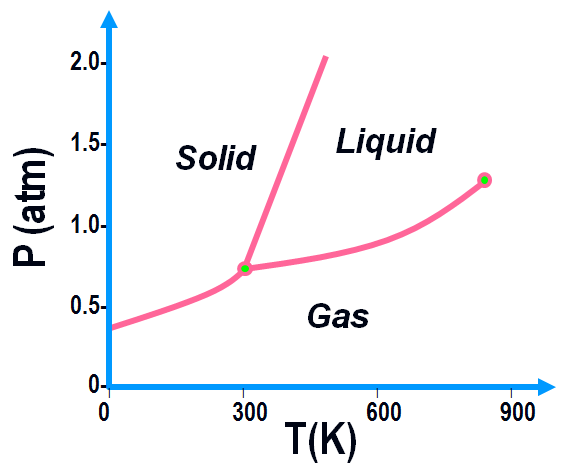 A
50
จากแผนผังวัฏภาคด้านล่าง ควรเป็นของสารใด
CO2
NH3
H2O
NO
C2
Liquid
Solid
Pressure (atm)
Gas
A
Temperature
1 atm
Temperature (C)